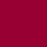 Modifications du règlement d'exécution du PCT en vigueur à partir du 1er juillet 2025
Modifications de règles du PCT à partir du 1er juillet 2025 (1)
Mode de dépôt des demandes internationales et des documents connexes

Modification de la règle 89bis
Permet aux offices récepteurs de ne plus accepter les dépôts sur papier, le RO/IB restant toutefois obligé de continuer à accepter les dépôts sur papier
Possibilité pour les offices récepteurs d'accepter les dépôts sur papier afin d'obtenir une date de dépôt ou de respecter un délai, mais exigence de procéder à un nouveau dépôt des documents par voie électronique dans un délai de deux mois
Entrée en vigueur : 1er juillet 2025

Langues de communication du Bureau international

Modification de la règle 92
Cela aura pour effet de permettre au Bureau international de communiquer avec les offices et les déposants dans des langues autres que l'anglais et le français, comme le requiert la règle actuelle
 Mise en œuvre progressive par le biais de modifications des instructions administratives
Modifications de règles du PCT à partir du 1er juillet 2025 (2)
Autre scénario de demandes déposées en plusieurs langues

Modification de la règle 26.3ter
Base juridique pour exiger du déposant qu'il remette une traduction lorsque l'abrégé et/ou le texte des dessins est déposé dans une langue différente de la langue dans laquelle la demande internationale sera publiée, mais dans une langue acceptée par l'administration chargée de la recherche internationale
Entrée en vigueur : 1er juillet 2025